The Experience Economy
HMGT 4702 
Hospitality Services Marketing
Learning Goals
Explain the unique nature of services.
Distinguish experiences from goods and services. 
Explain the progression of economic value from commodities to experience. 
Understand the theatrical metaphor model and discuss the roles of service staff in the experience economy.
Nature of Services
Intangibility
Inseparability
Variability
Perishability
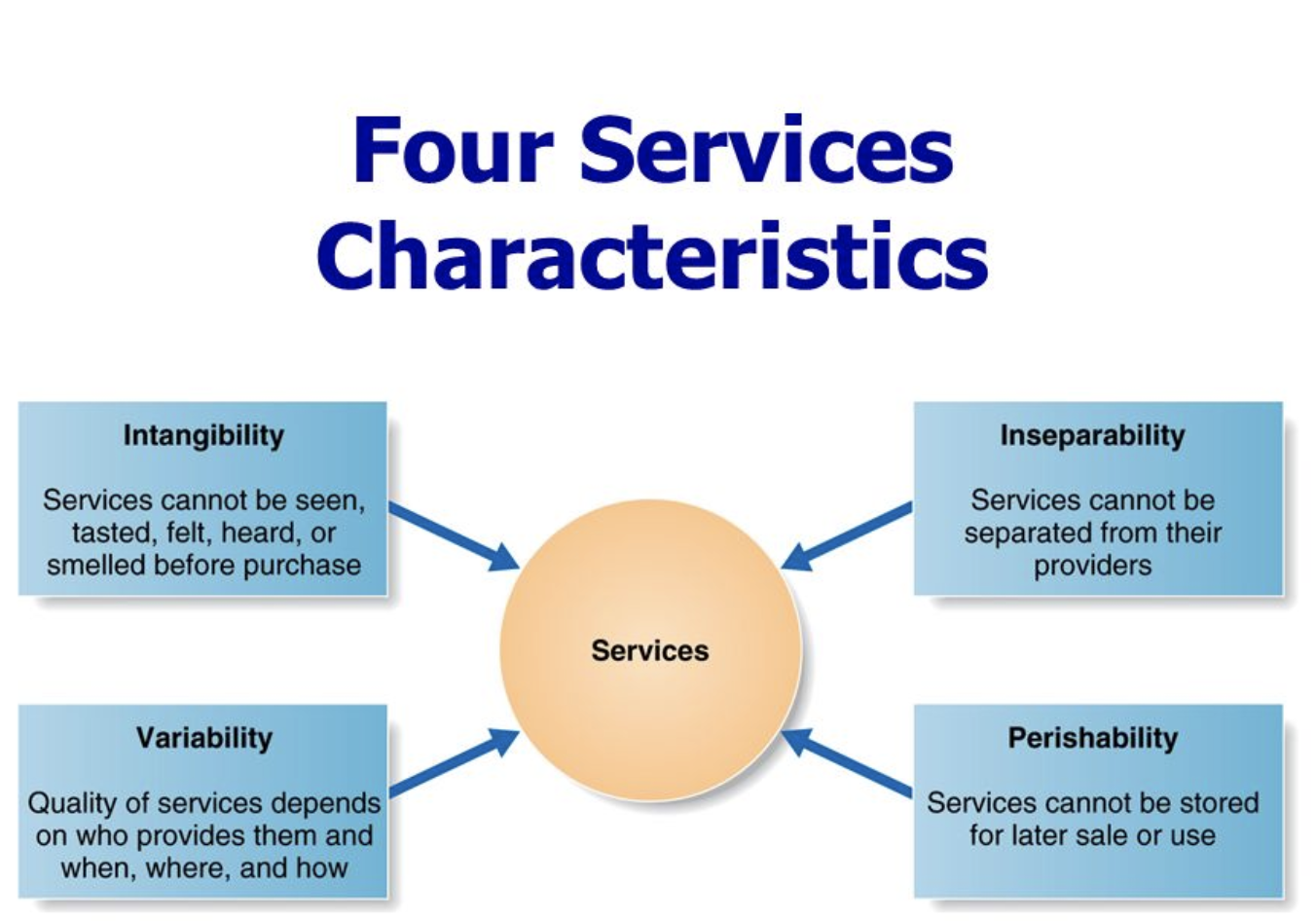 The Progression of Economic Value
EXPERIENCES!
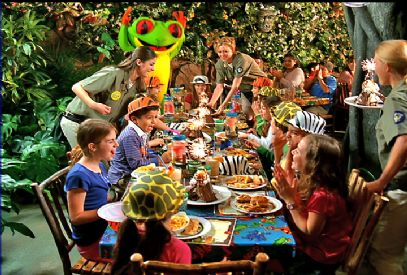 Services
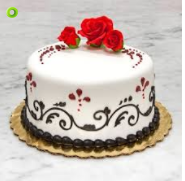 Goods
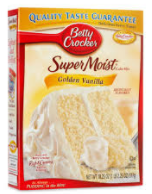 Differentiation
Relevancy to customer needs
Commodities
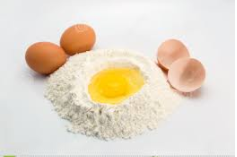 Pricing
Progression of Economic Value
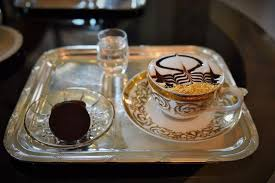 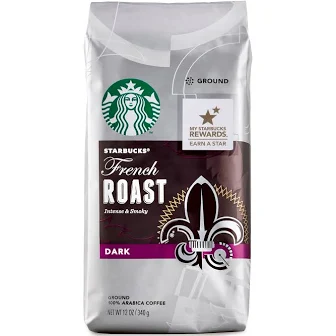 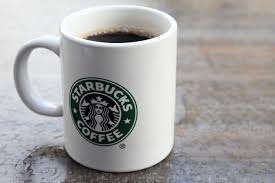 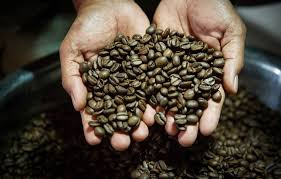 Experiences ≠ Services
The Experience Economy: 
An experience occurs when a company intentionally uses services as the stage and goods as props to engage individual customers in a way that creates a memorable event.
Theatrical Metaphor
Role theory: a set of learned behavior patterns used in certain social interactions (customers and employees).
Script theory: a service script specifies behavioral sequences of employees and customers during a service encounter.
Walt Disney Imagineering
[Speaker Notes: https://www.youtube.com/watch?v=lX78z9bLaQk]
Branding through Immersive Storytelling and Experiences
[Speaker Notes: https://stories.starbucks.com/stories/2016/who-is-starbucks-siren]
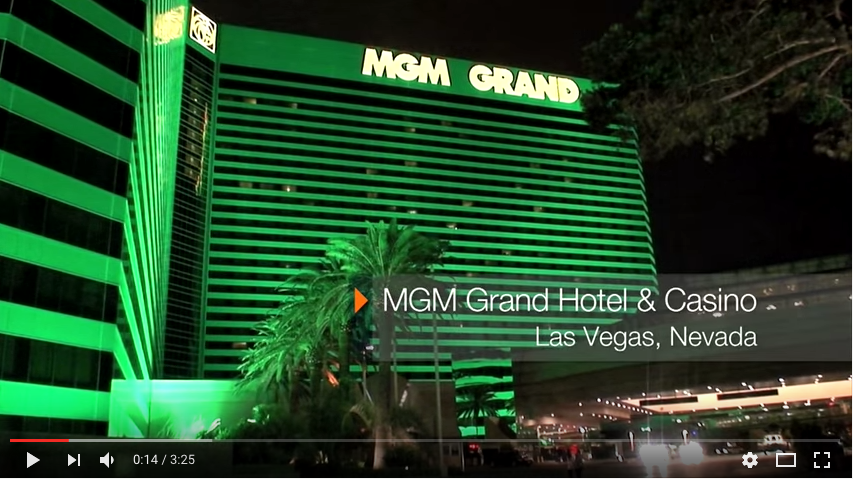 [Speaker Notes: http://vimeopro.com/fakedigitalentertainment/advertising/video/53447697
https://www.youtube.com/watch?v=vrM-53ZHc28]
Chipotle – Back to the Start
[Speaker Notes: https://www.paceco.com/insights/strategy/chipotle-brand-storyteller/]